English in my life
Why do we learn English?
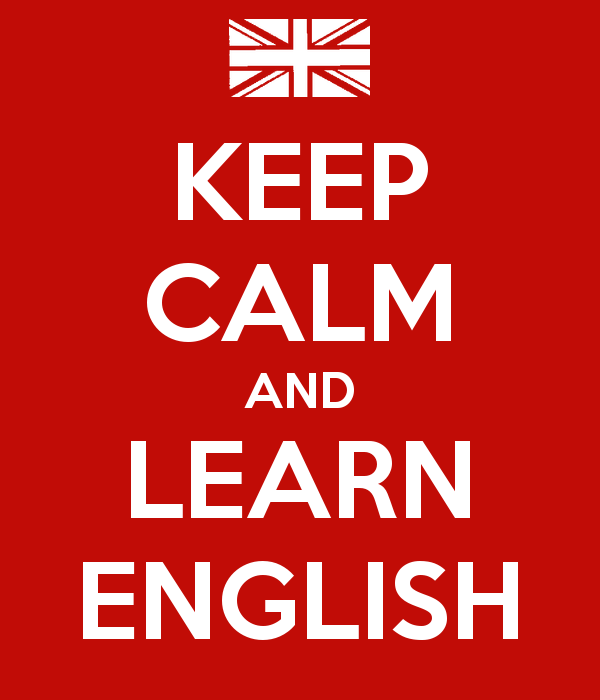 English is the international language spoken in many countries both as native and as second or foreign language.  It is taught in the schools in almost every country. It is spoken by over 300 million people as their native language.
English occupies the leading position among such languages as Chinese, Spanish, Arabic and French.
Why is learning a foreign language important to me?
Learning to speak foreign languages is the best thing I can do to improve my life and open new doors. 
First of all, I get access to knowledge. Today's media, such as the internet, television, and the press, give you almost unlimited access to knowledge about your favorite subjects. But most of this knowledge is in a foreign language.
Secondly, If you speak English, you can contact people from all over the world and make new friends on the internet.
Moreover,  you can communicate with peoplewherever you go. If you speak English fluently (or nearly fluently), you will be able to easily communicate with people, whether you are in English-speaking country for business or for pleasure.
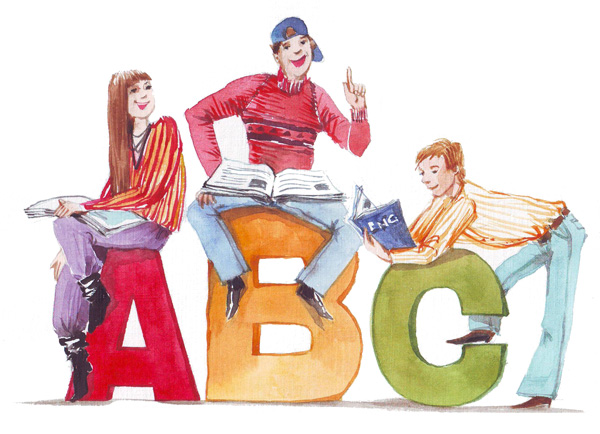 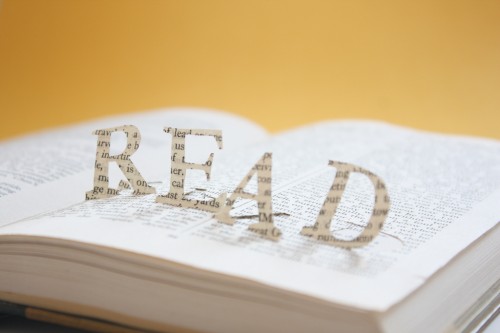 Foreign languages let you experience the culture of the world. Speaking a foreign language one can not only read the papers, magazines and original books by outstanding writers, but as well watch satellite programmers.
Books on every subject are written in English around the world. You can read books by American, Canadian, Australian or British authors. Whatever you are interested in, you can read about it in English.
If you know English, you can watch your favorite TV shows without  any translation, without reading subtitles! You will be able to enjoy these movies in their original form. It is more pleasure to listen to the real voices of the actors, isn`t it?
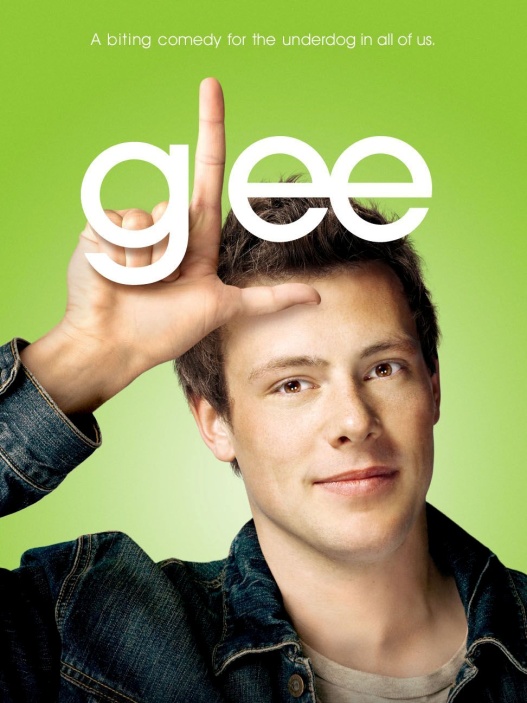 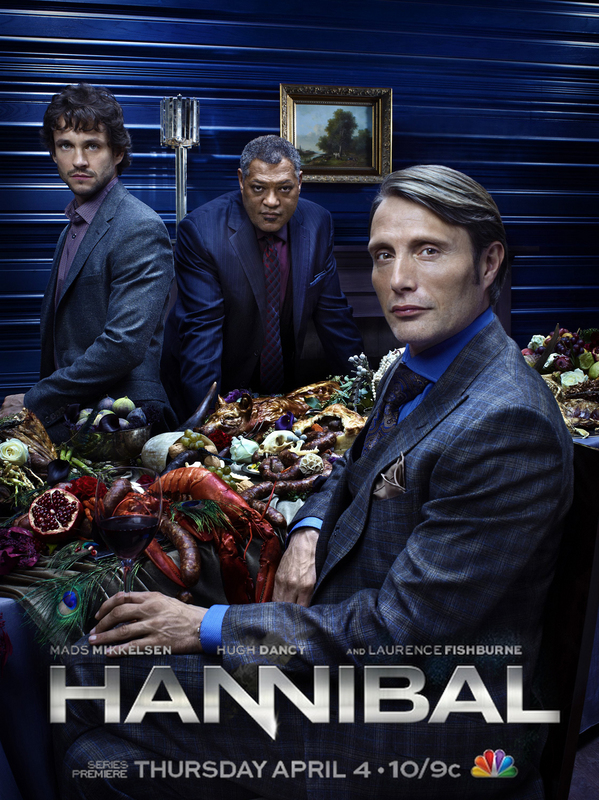 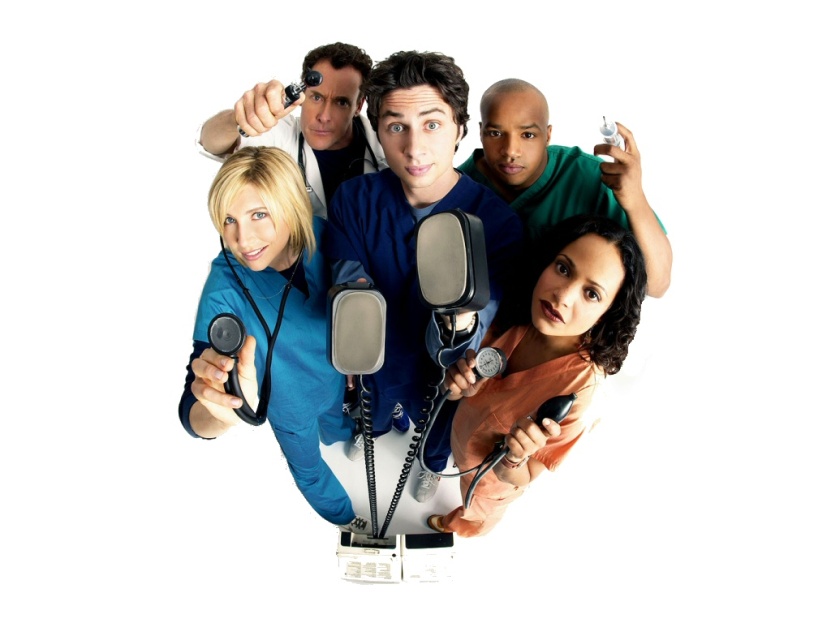 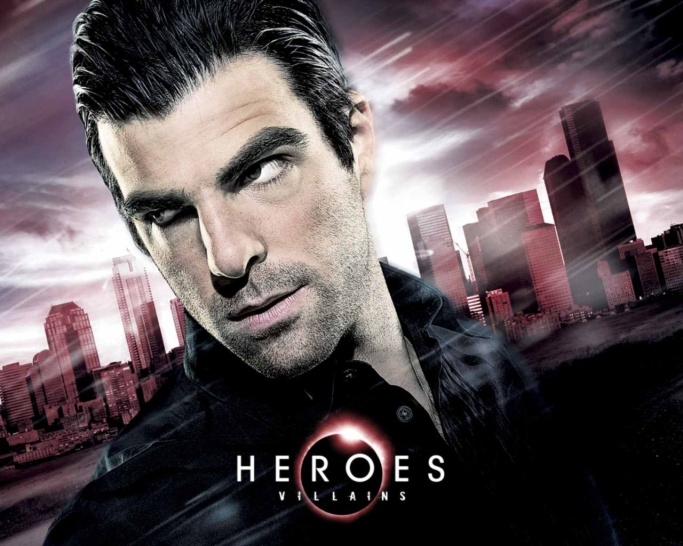 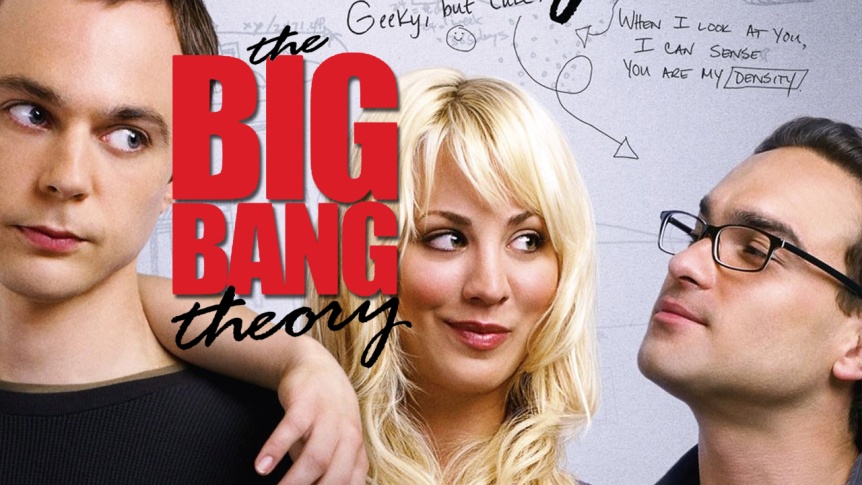 As for me, I want to read foreign literature in the original. My dream is to read Shakespeare in the original. He was the greatest writer in the English language. William Shakespeare's plays have the reputation of being among the greatest in the English language and in Western literature.
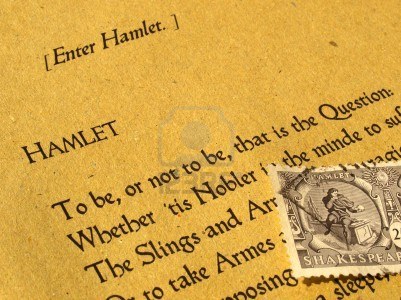 In addition, in my nearly future I want to find  a well-paid job related to foreign languages.
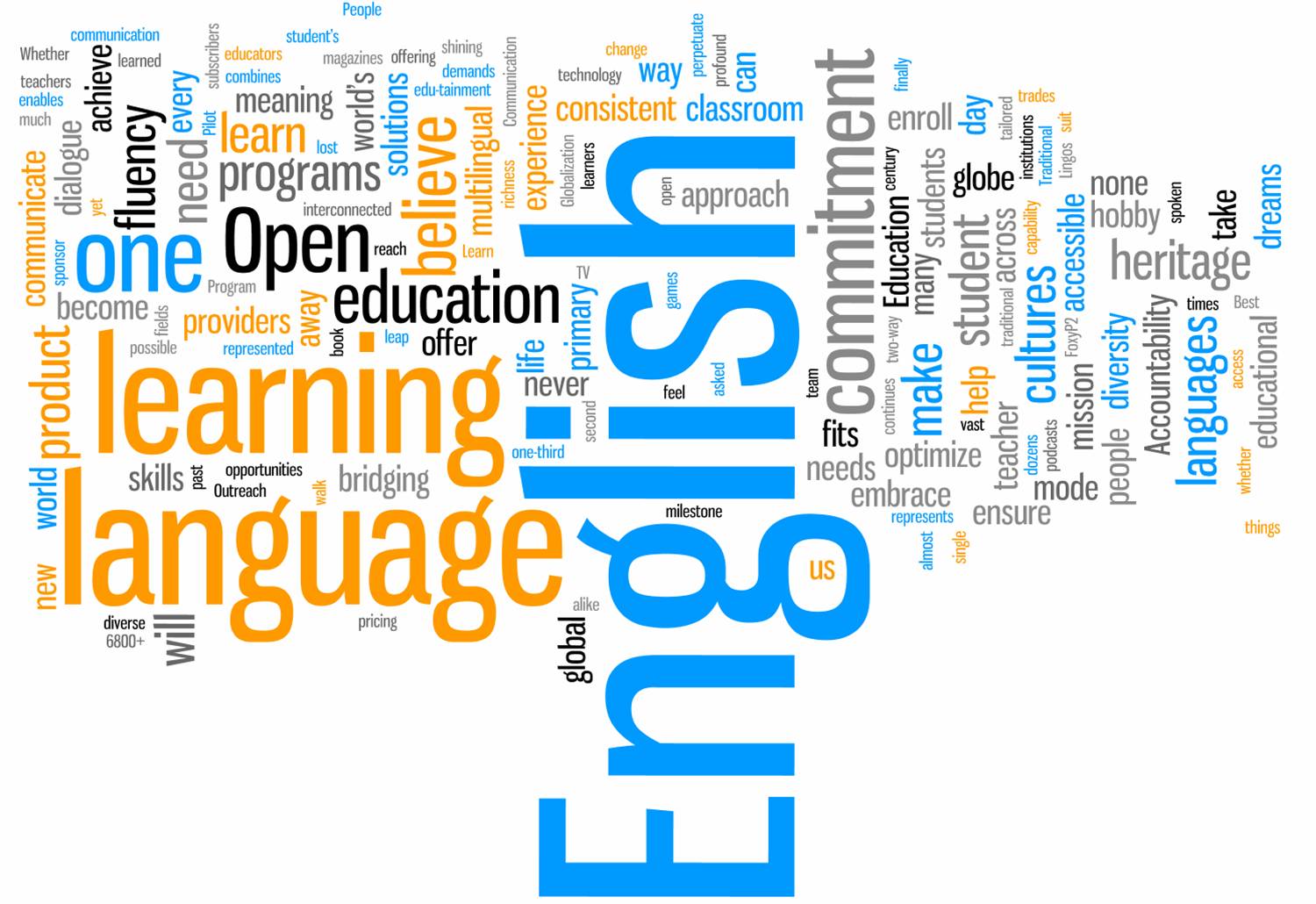 To sum up
I am sure that English is worth studying. There is a proverb: "A new language is a new world". 
    Without doubt you can't do without learning this beautiful language.